CUIDANDO DO PLANETA TERRA
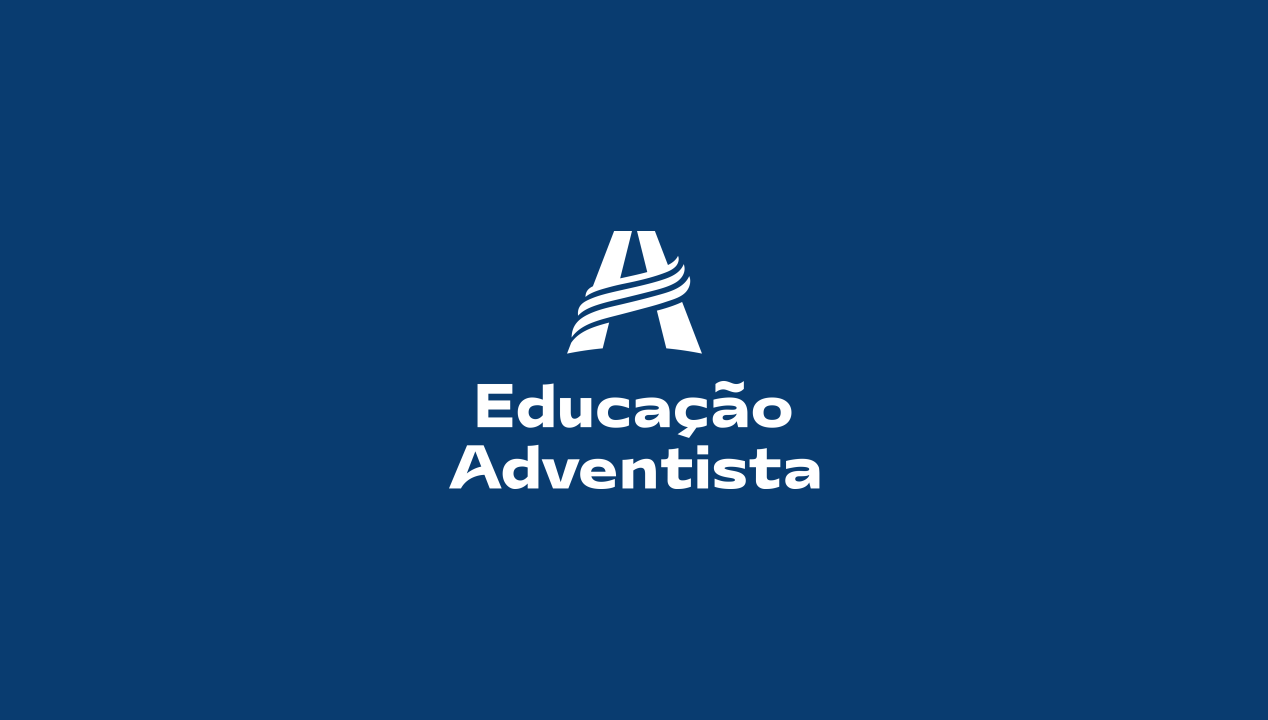 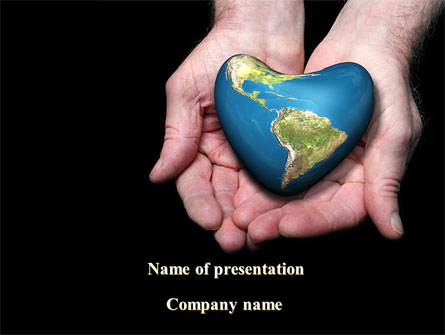 PROFESSORA: 
maternal
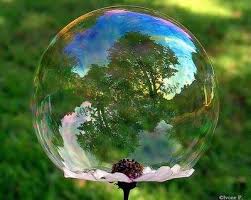 DEUS CRIOU O MUNDO PERFEITO
SÓ QUE O NOSSO PLANETA ESTÁ...
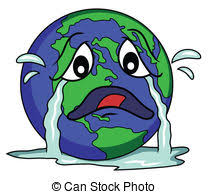 O QUE PROVOCOU ESTA ENFERMIDADE?
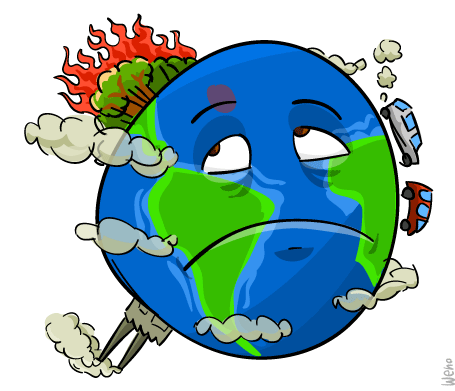 O QUE O PLANETA TERRA ESPERA DAS PESSOAS?
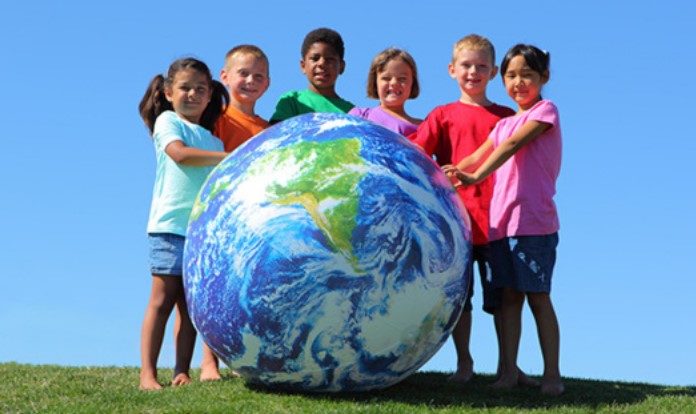 CUIDEM DA TERRA COM AMOR.
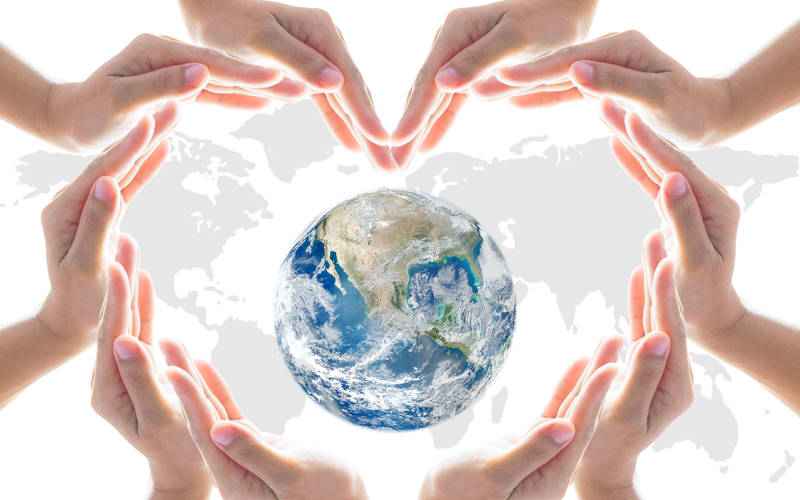 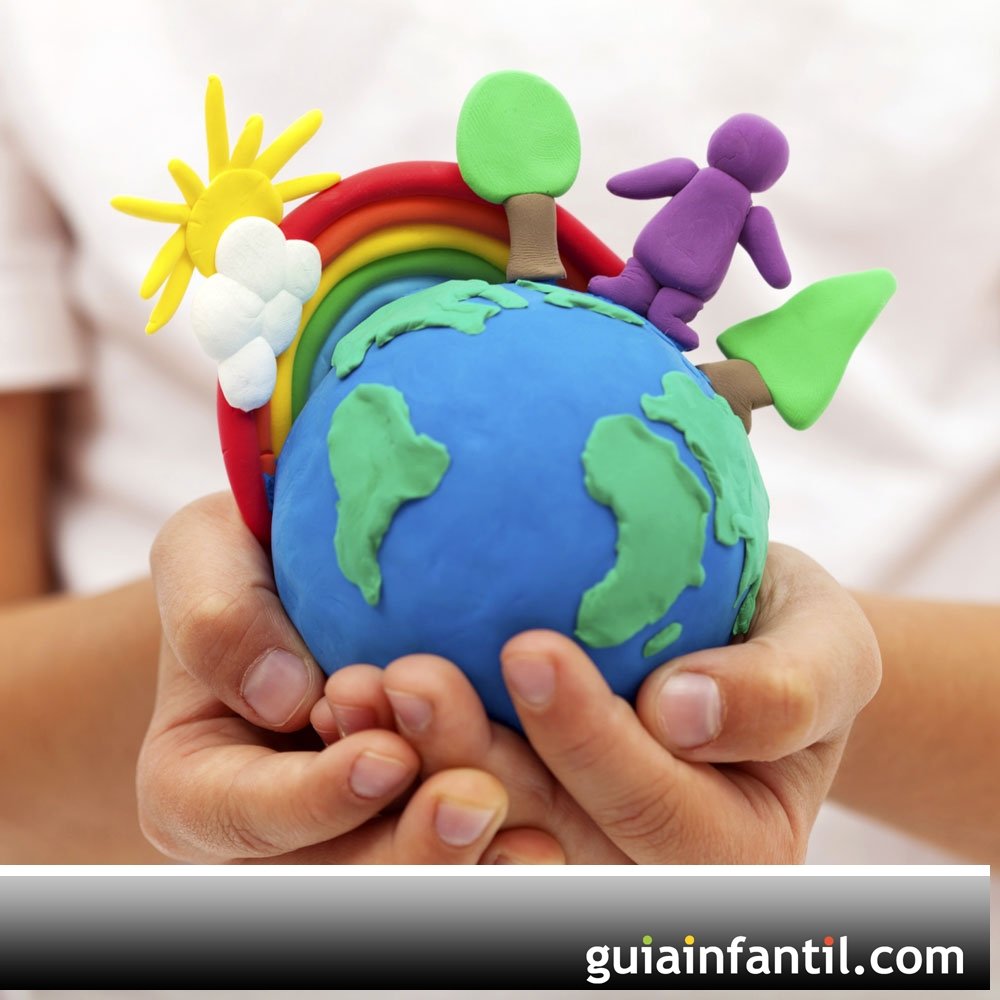 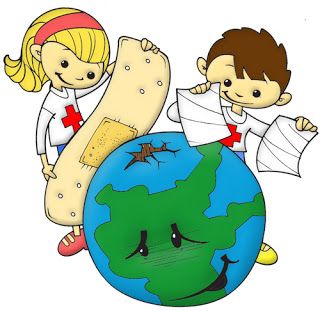 CUIDE DAS PLANTAS:
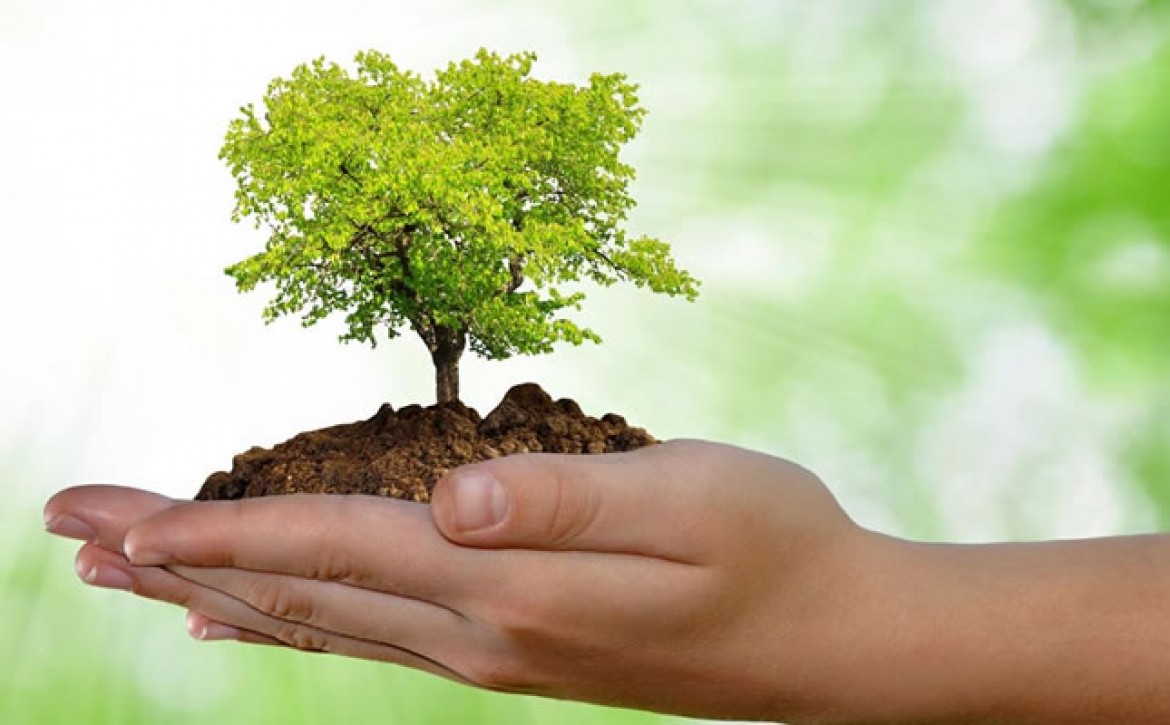 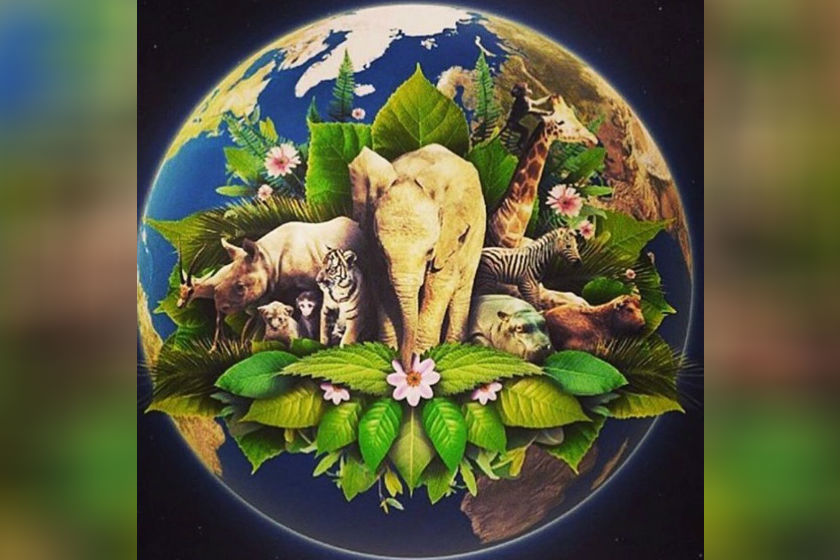 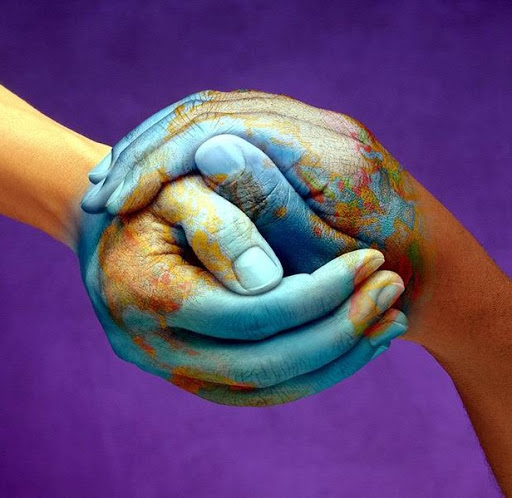